Экономьте время с единым кабинетом от Яндекс для бизнеса
Управляйте поездками, автопарком и документами из одного окна
Ваш личный кабинет
4 сервиса для бизнеса — одно окно
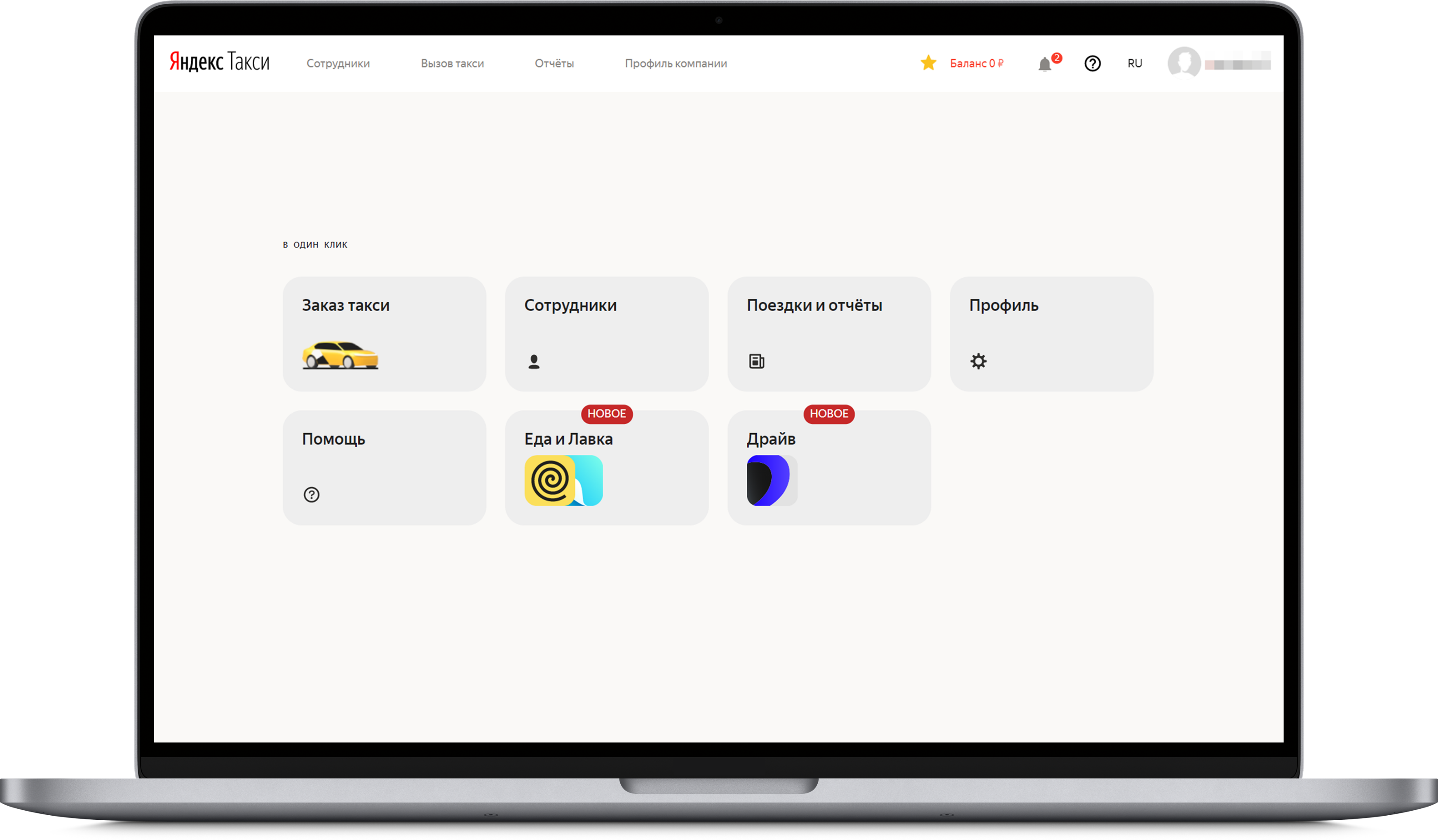 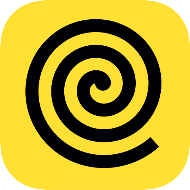 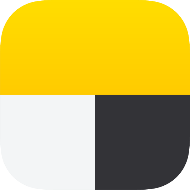 Яндекс.Такси
Яндекс.Еда
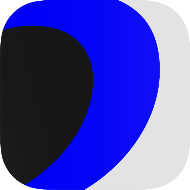 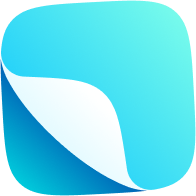 Яндекс.Драйв
Яндекс.Лавка
2
Важное
Единое окно
все сервисы в одном личном кабинете
Один счетв конце месяца вы получаете один счет за все операции
Оптимизация документооборотадо 90 минут в неделю
Прозрачная аналитикаполная отчетность об операция
Тарифы
предложения для разных потребностей
Средняя оценка от корпоративных клиентов такси — 4,93
Лимитыконтроль использования сервисов 9 способами
Быстрая подача автомобиляв среднем 5 минут
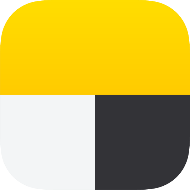 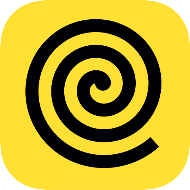 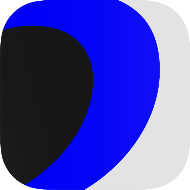 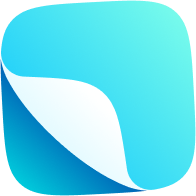 3
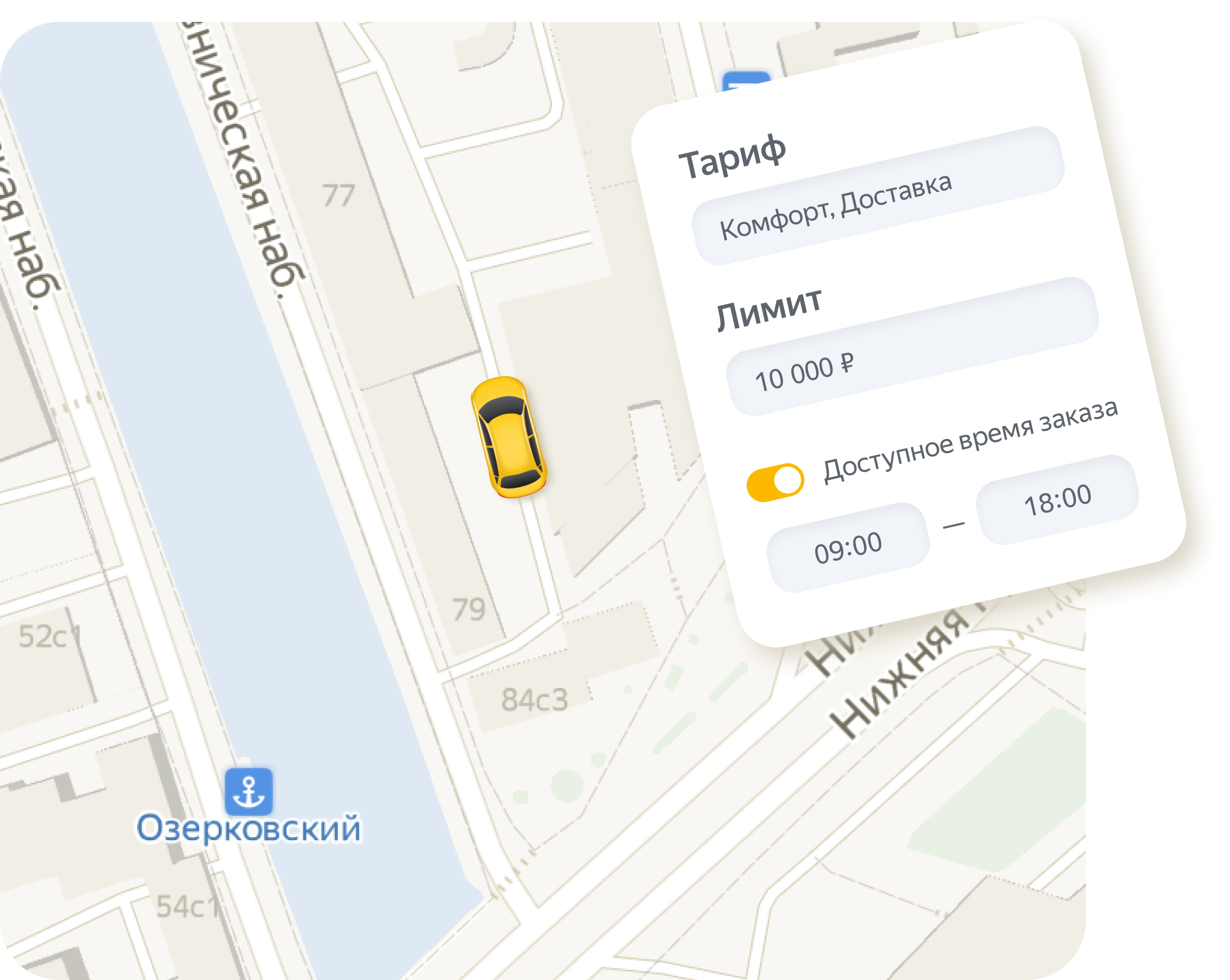 Лимиты
по тарифам
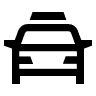 по сумме
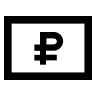 по поездкам
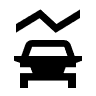 по времени заказа
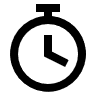 по геозонам
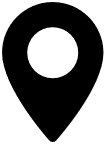 центр затрат
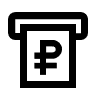 4
Такси для бизнеса.  Драйв для бизнеса
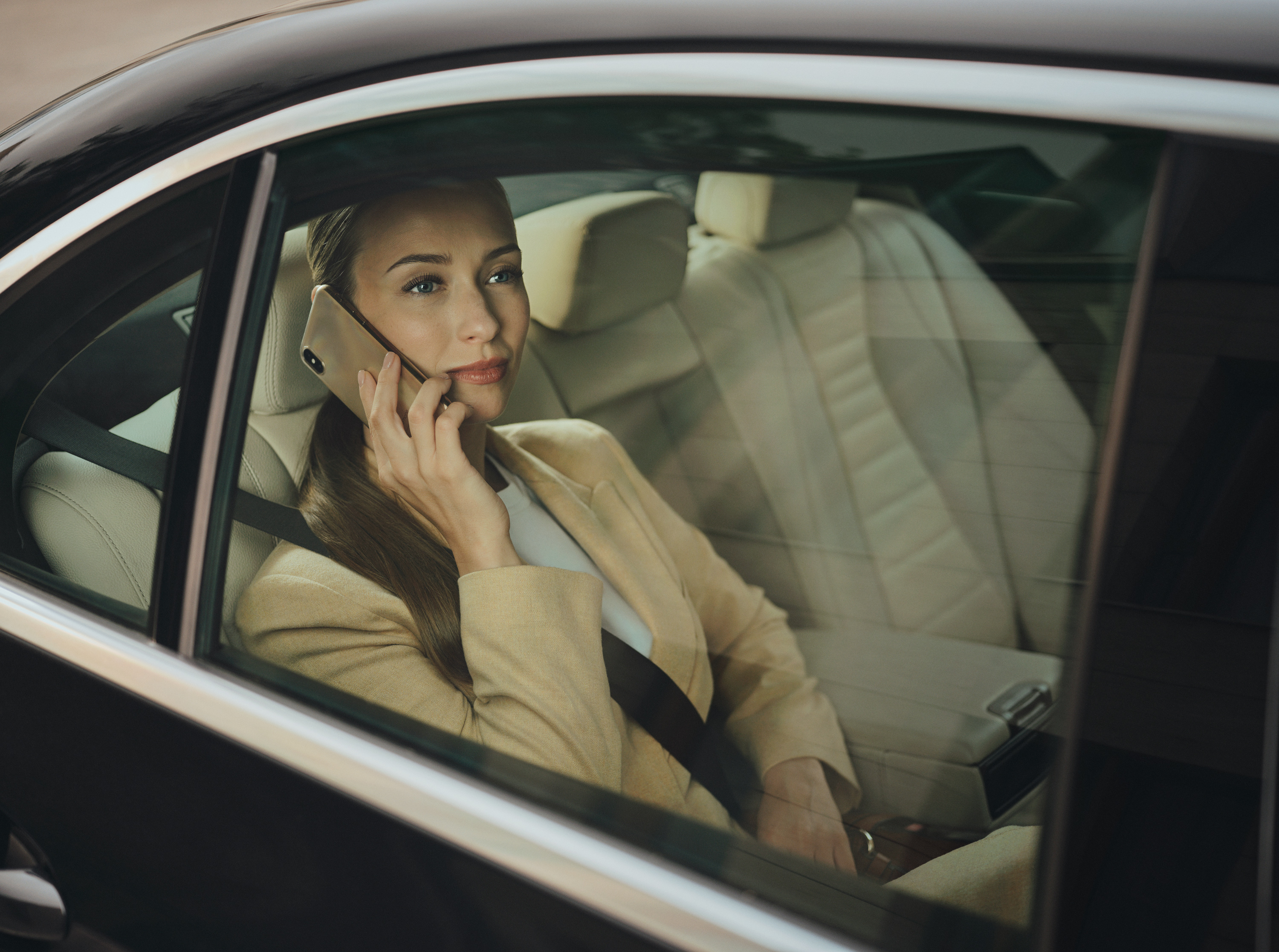 Яндекс.Такси для бизнеса
Яндекс.Такси для бизнеса — это корпоративный сервис заказа такси для рабочих поездок и перевозки грузов. Простое решение для оптимизации времени и расходов на поездки сотрудников.
5
Такси для бизнеса
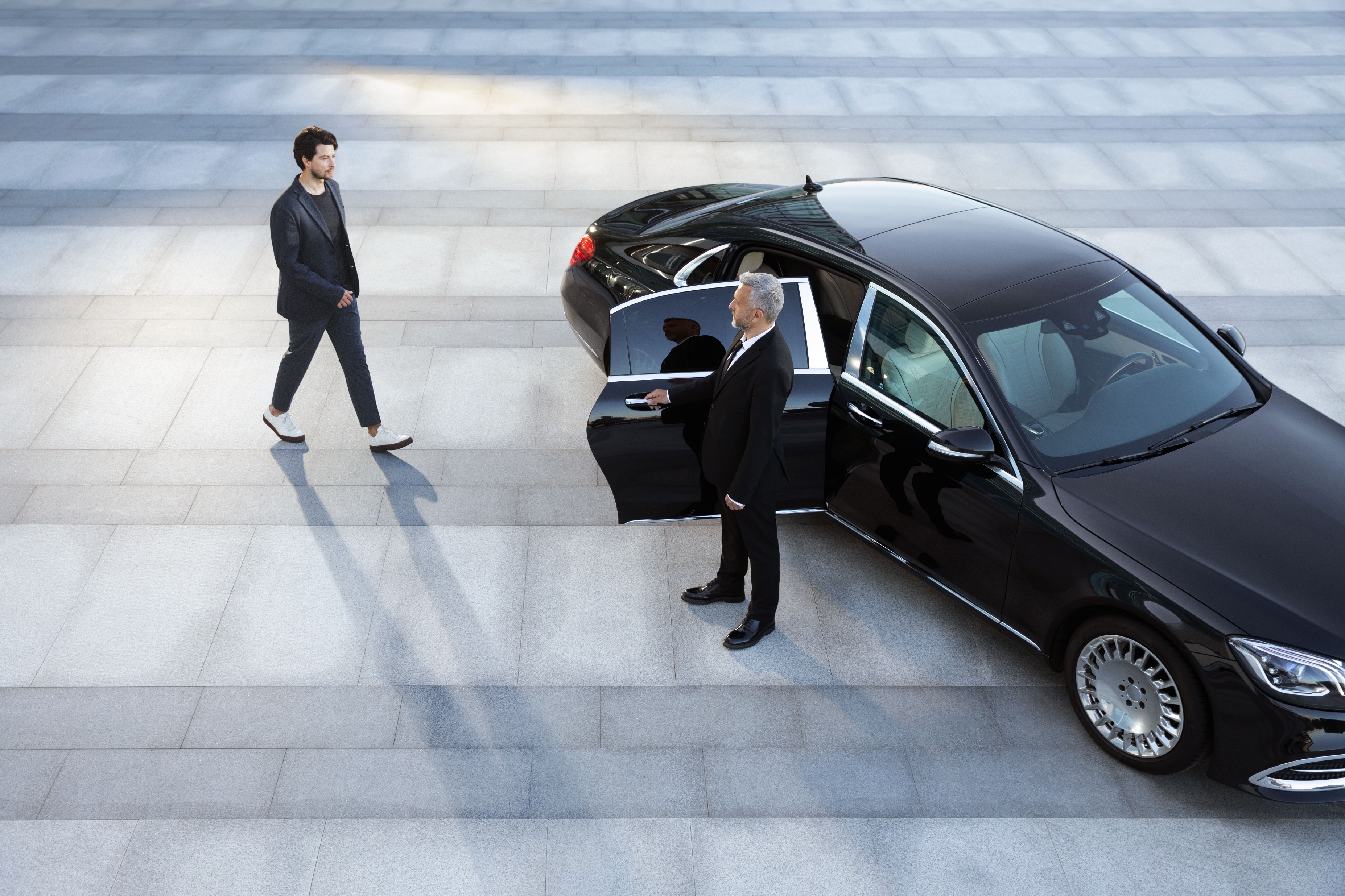 Варианты использования
Развоз сотрудниковпосле вечерних смен и массовых мероприятий
Ежедневные деловые встречидля линейных менеджеров, по городу и в аэропорт
Поездки руководителейи встреча статусных партнёров
Встреча больших делегацийи их сопровождение по городу
Лояльность клиентови кандидатов на вакансии
Доставка посылоки перевозка грузов по городу
6
Такси для бизнеса
Корпоративные тарифы
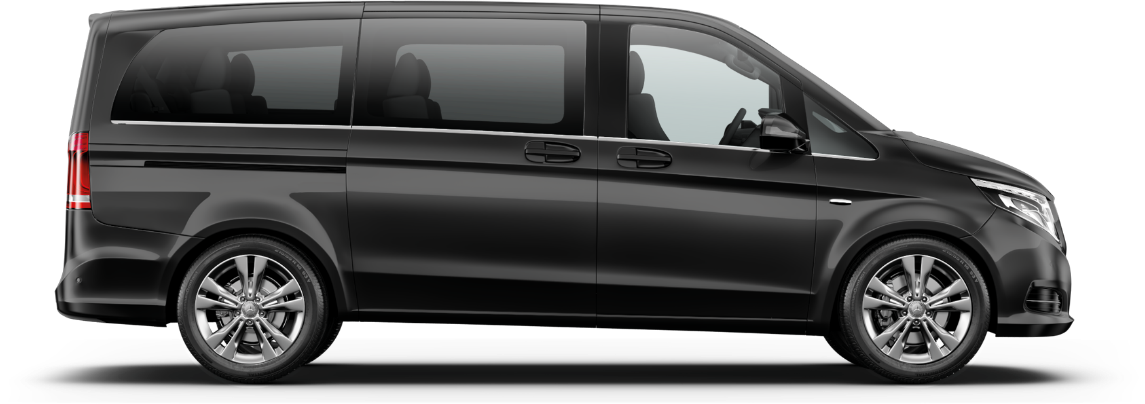 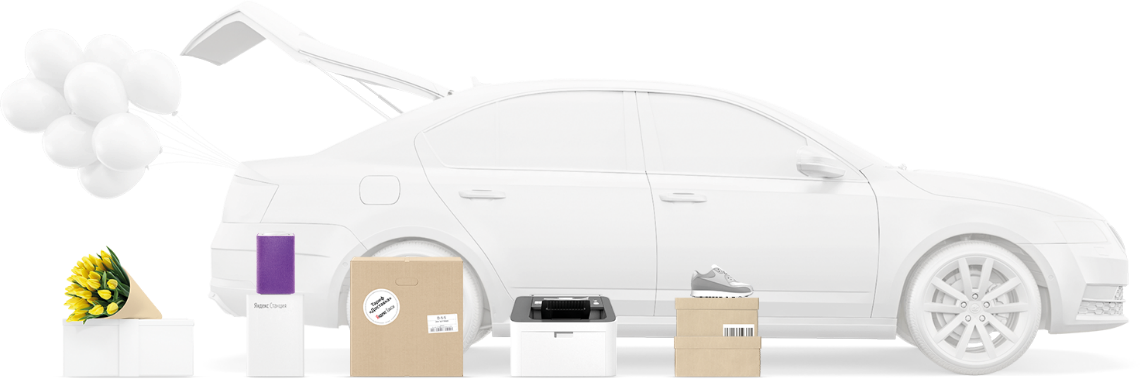 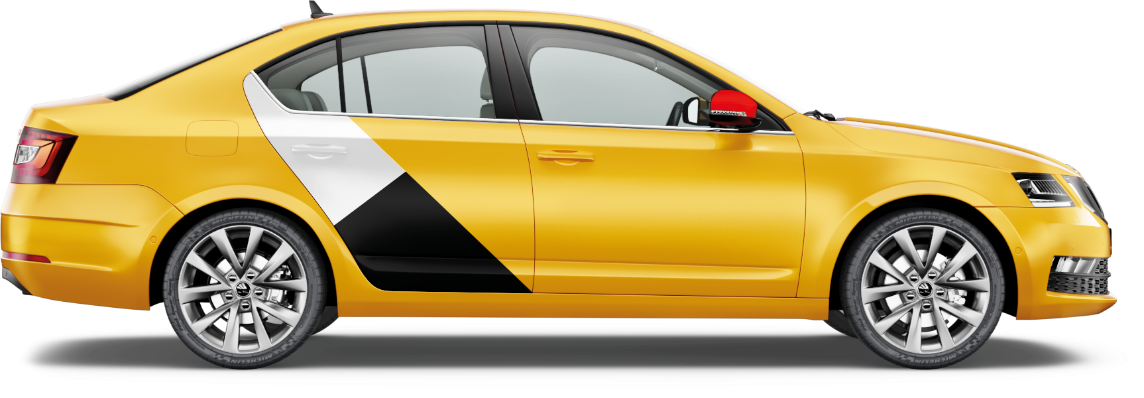 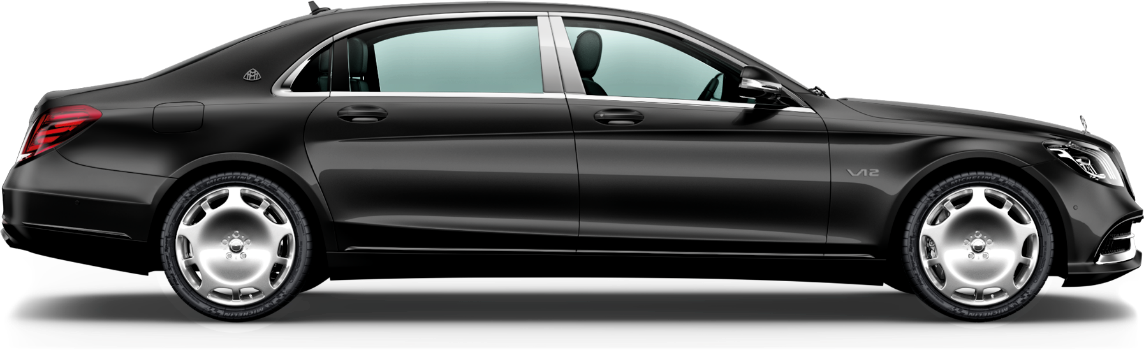 Для ежедневных поездок
Для поездок руководителей и партнёров
Для больших компаний
Специальные
Грузовой, Доставка
Эконом, Комфорт, Комфорт+
Минивэн, Cruise
Business, Premier, Elite
7
Такси для бизнеса
Яндекс.Такси. Безопасность
Защита против COVID-19

Предупреждение о превышении скорости

Анализ манеры вождения

Быстрая реакция на ДТП

Защита платежей по карте

Страхование
Шифрование номера телефона

Надёжные кресла в детском тарифе

Водители в детском тарифе

Доверенные контакты

Возможность отправить маршрут близким
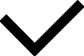 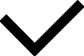 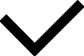 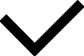 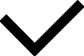 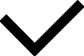 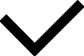 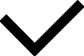 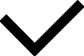 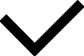 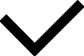 8
Такси для бизнеса
Как это работает
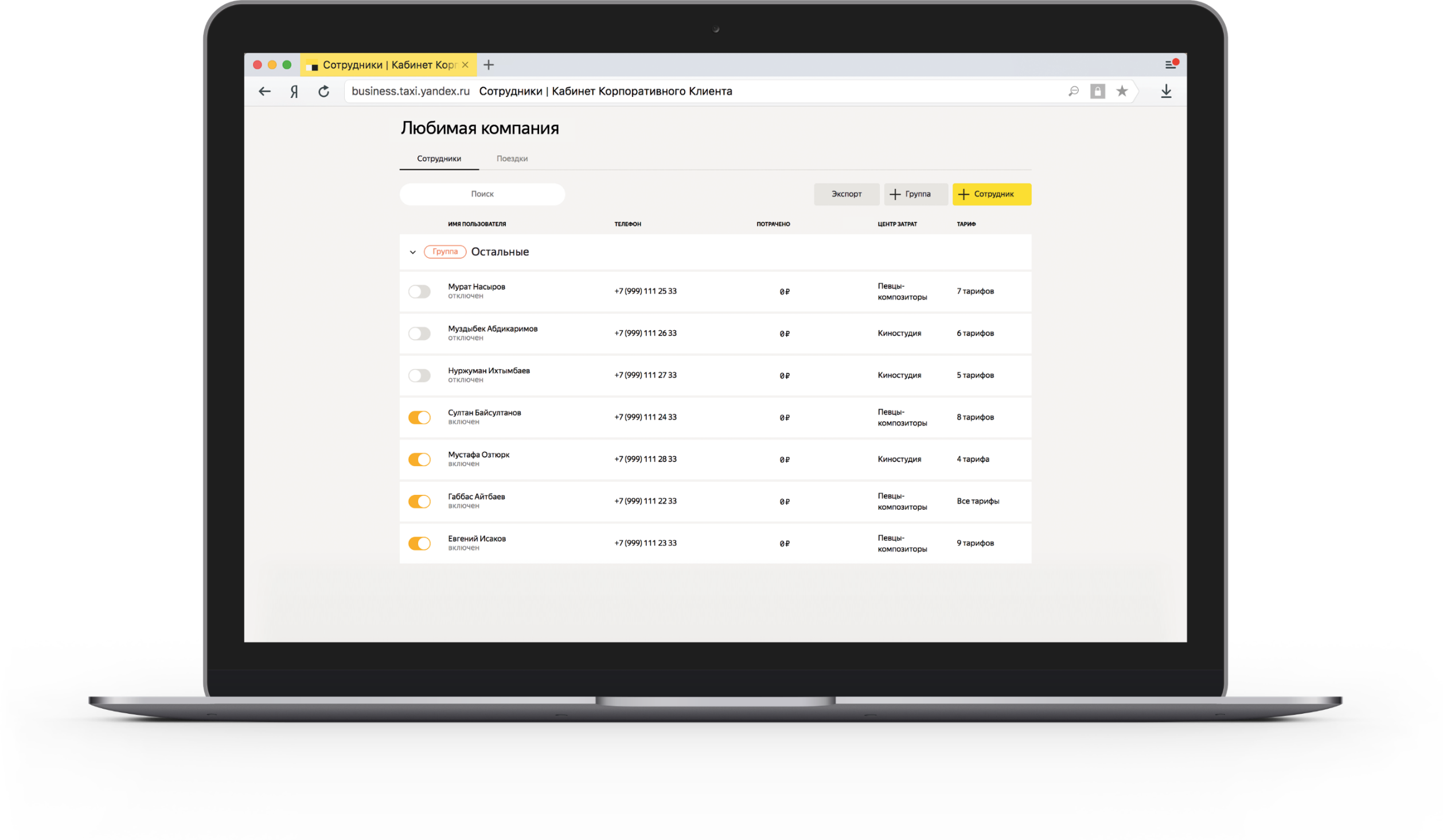 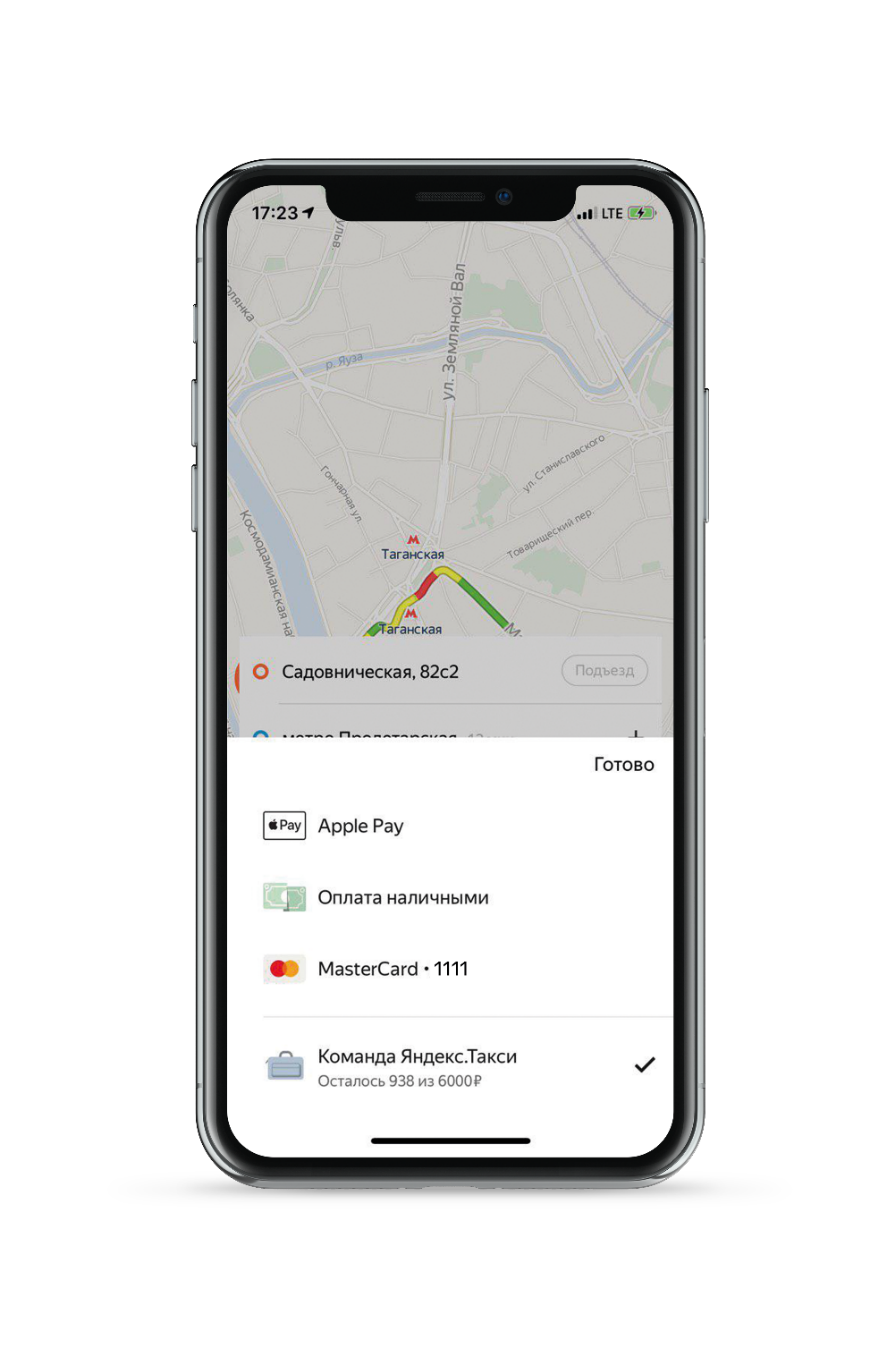 Личный кабинет
Для управления настройками компании, добавления сотрудников и просмотра отчетов в режиме онлайн
Мобильное приложение
Для сотрудников, которые смогут заказывать автомобиль с помощью своего мобильного телефона
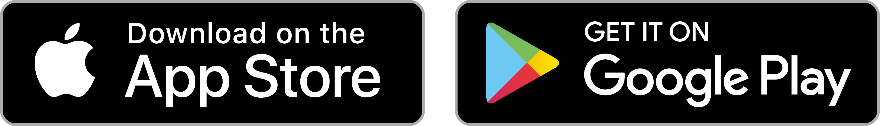 Google Play и логотип Google Play являются товарными знаками корпорации Google LLC. Apple и логотип Apple являются зарегистрированными товарными знаками компании Apple Inc. в США и других странах. App Store является знаком обслуживания компании Apple Inc.
9
Сервисы «Доставка» и «Грузовой» для корпоративных клиентов
Драйв для бизнеса
Драйв поможет решить любую задачу вашего бизнеса, связанную с обеспечением мобильности сотрудников и логистикой
Выделенный парк авто, видимый только вашим сотрудникам (3+ машины, 30+ дней)

Корпоративный каршеринг, как часть программы лояльности для сотрудников

Аренда фургонов и обычного парка для решения логистических задач

Промокоды для сотрудников на поездки на Яндекс.Драйве
10
Яндекс.Драйв
Драйв для бизнеса
Собственный парк
Стандартная аренда
Корпоративное Драйв такси
Драйв
Полная прозрачность и статистика

Дешевле такси и собственного парка

Гибкие условия

Вся необходимая отчетность
Высокая стоимость содержания и обслуживания

Неоптимальная утилизация

Необходимость администрирования процесса страхования, обслуживания, заправки

Непрозрачность процессов, риск фрода
Негибкие условия

Непрозрачность использования

Высокая стоимость
Дополнительное звено в использовнии — таксист

Высокая стоимость

Негибкие условия
11
Яндекс.Драйв
Преимущества
Экономия
До 50% экономии в сравнении с использованием собственных корпоративных автомобилей и такси
Больше экономии
Все расходы включены в стоимость поездки: страховка, заправка, парковка, мойка и техобслуживание
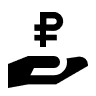 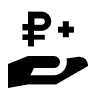 Поддержка 24/7
Помощь персонального менеджера и круглосуточная служба поддержки
Контроль и отчётность
Подробные отчёты с информацией по всем поездкам
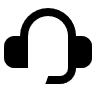 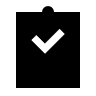 12
Яндекс.Драйв
Инфраструктура
Страховка
Все автомобили застрахованы по ОСАГО и Каско. Опция безфраншизной страховки по Каско.
Мойка
Всегда чистые машины — 300 стационарных моек на подряде. Сейчас и с обязательной дезинфекцией при каждой мойке.
Парковка
Парковка на Городских парковка всегда бесплатна.
Заправка
Всегда заправленные машины — собственная служба мобильных заправок, лучшая на рынке. Заправляем по 4 000 машин в сутки. Или заправка через приложение.
Техническая поддержка
Своя служба мобильных техников.
13
Яндекс.Драйв
Яндекс.Драйв. Безопасность
Отслеживание агрессивного вождения и превышения скорости
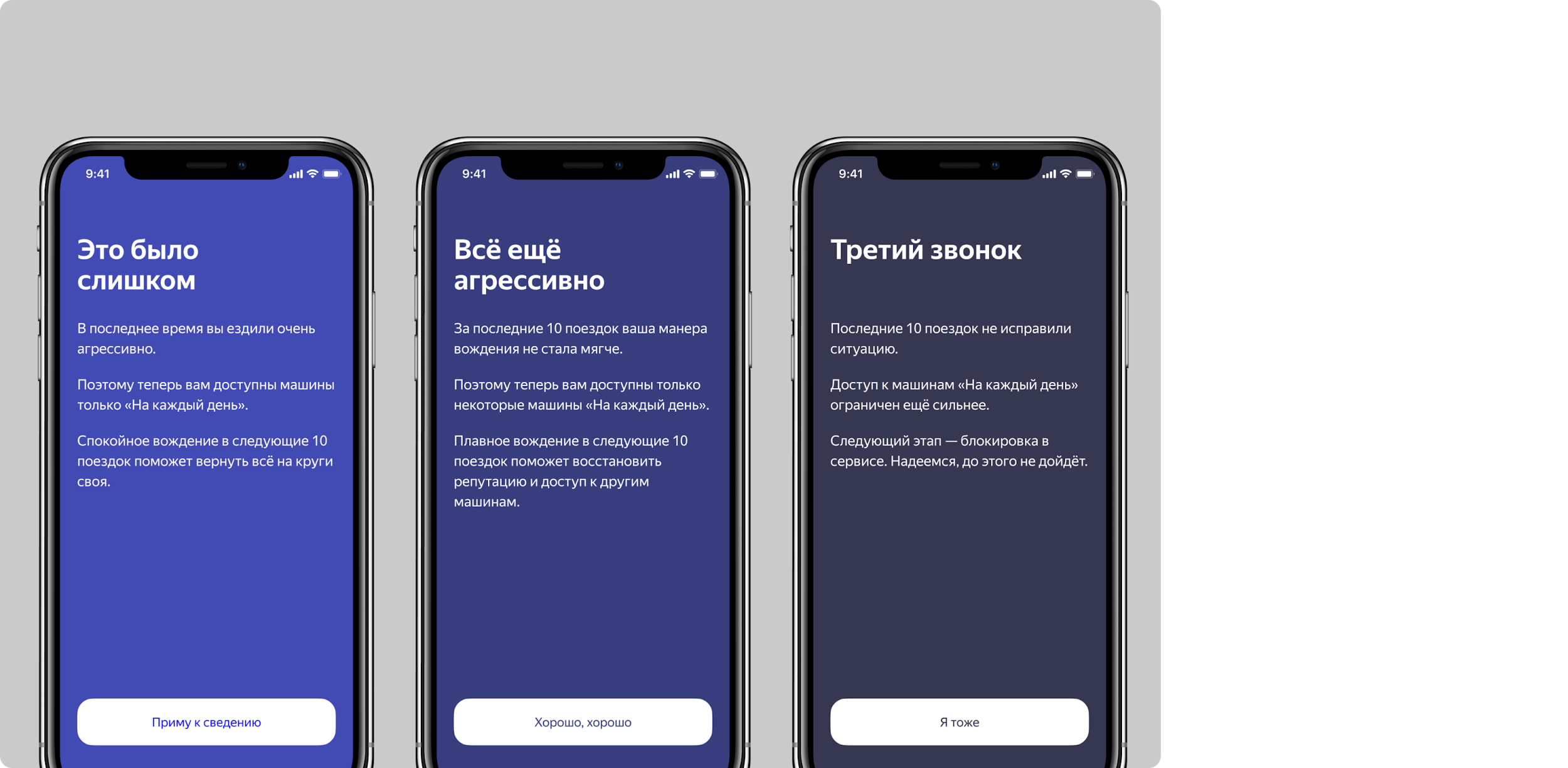 Система предупреждений и ограничение доступа к сервису
Регистрация в сервисе и проверка аккаунта
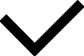 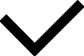 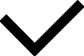 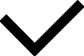 Техосмотр и обслуживание автопарка
На время поездки в машине Драйва вы прикрыты со всех сторон:

Есть ОСАГО, КАСКО, франшиза «Виновника»
и страхование жизни водителя и пассажиров
В случае чего все получают компенсацию до 2 000  000 ₽ на каждого. Её оплачивает страховая.
14
Яндекс.Драйв
Грузовой транспорт по принципу каршеринга
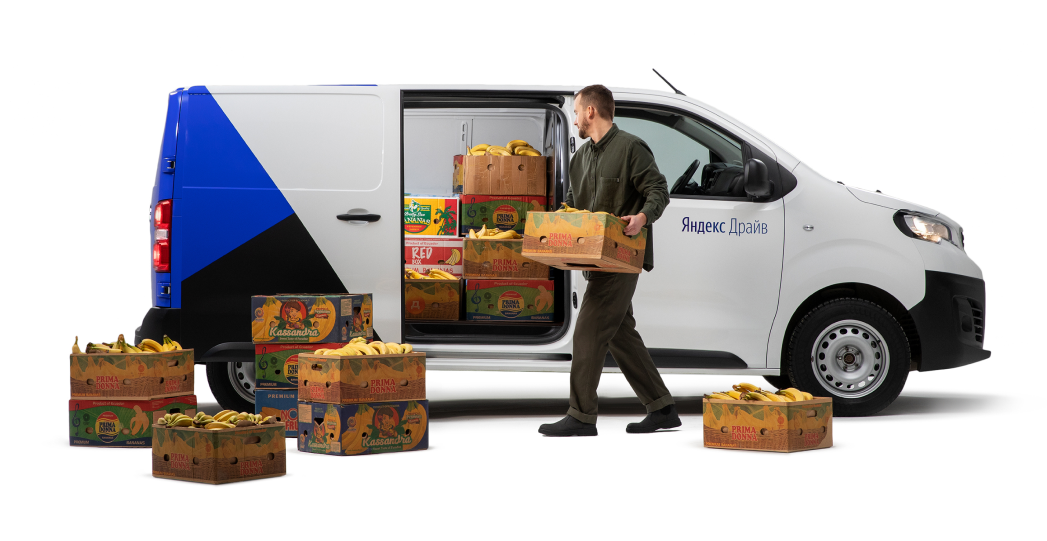 800 фургонов в Москве, Питере и Казани, которые не надо: мыть, страховать, заправлять — все на нас. Уникальный продукт на рынке.
15
Яндекс.Драйв
Сценарии
Доставка товаров (до склада, до покупателя и т.д.)

Перевозка материалов и оборудования

Доставка для продуктовых сетей
Доставка для аптек

Подгоним необходимое количество машин по адресу
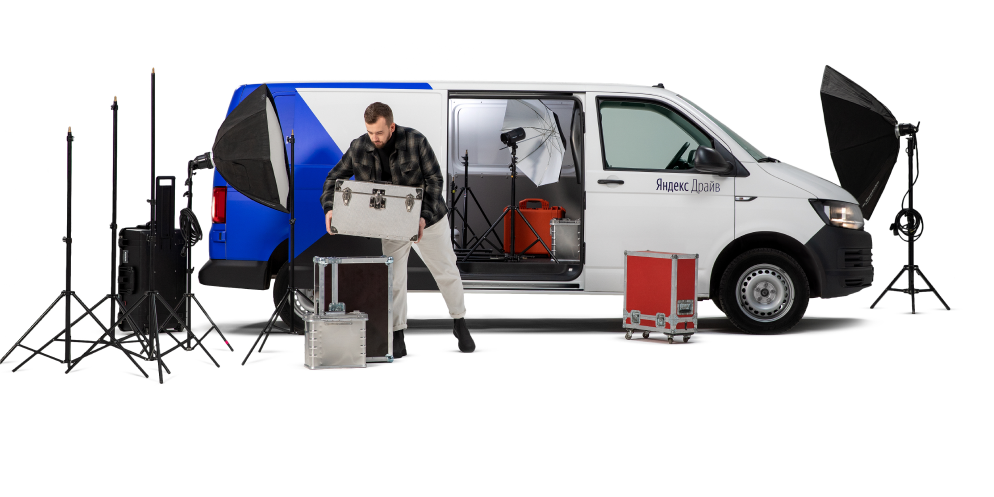 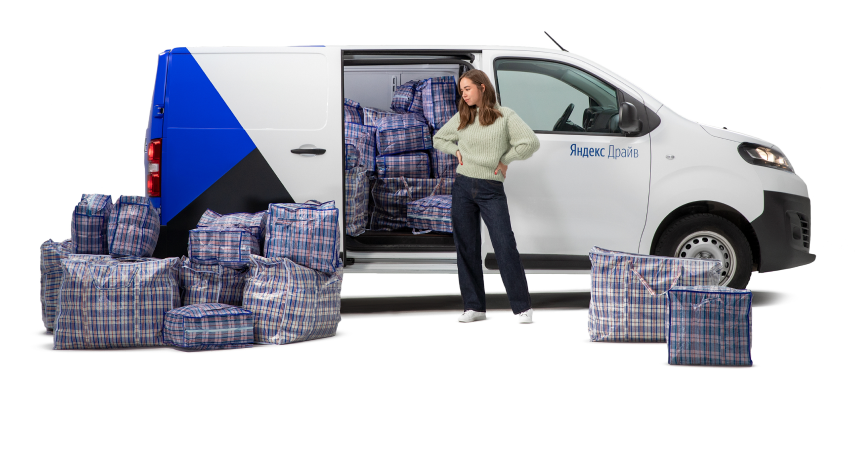 16
Яндекс.Драйв
Квиз: что за цифры?
5
Корпоративных клиентов
90
Км проехали на такси наши клиенты за год
4,93
Лет провели наши клиенты в такси
129 072 847
Минут на подачу автомобиля (в среднем)
5 727
Минут экономим на документообороте в неделю
70 000+
Средняя оценка корпоративных клиентов такси
Контакты
Подключите корпоративные сервисы по QR-коду
Валерия Иосифиди
Руководитель направления В2В продаж Такси
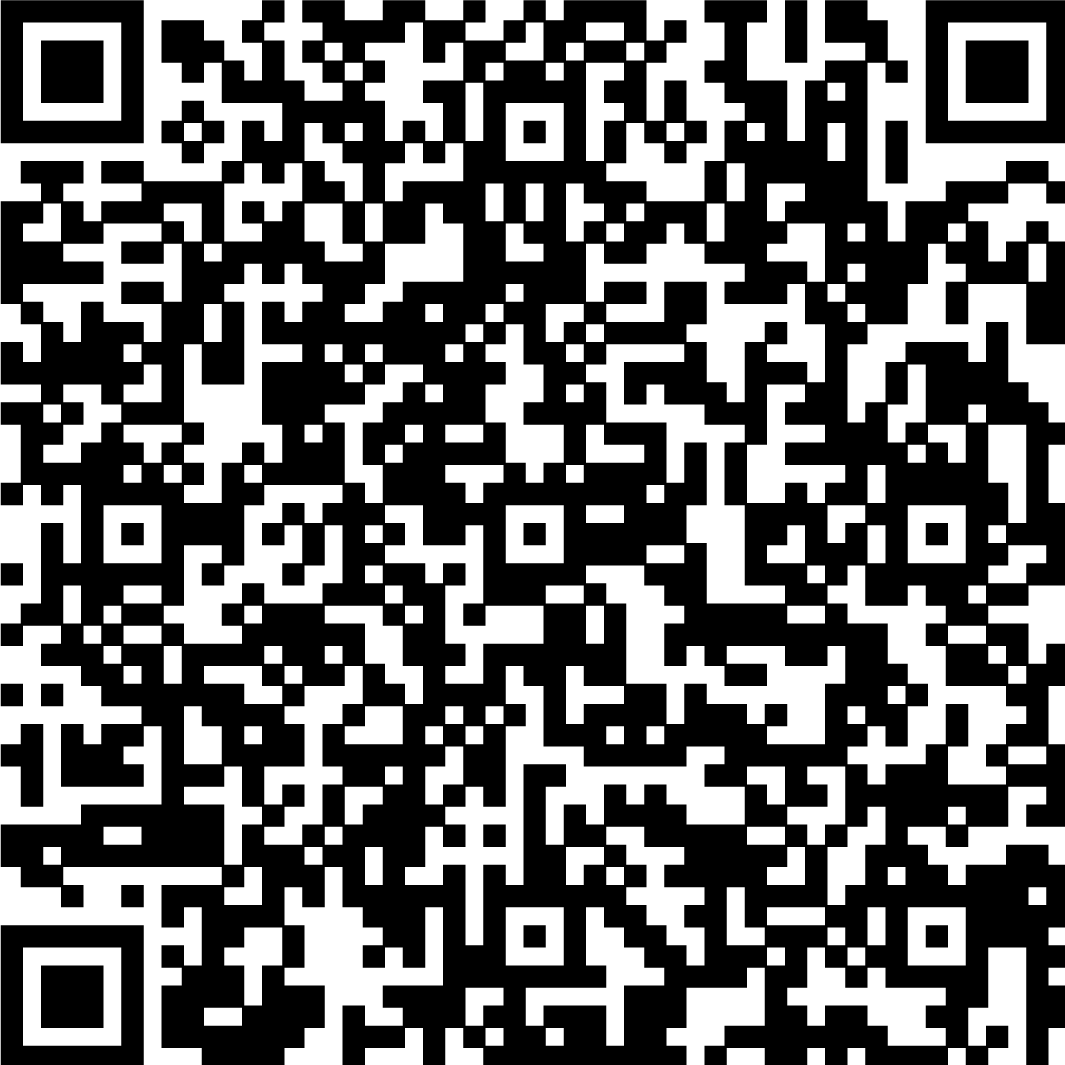 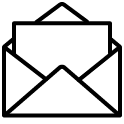 iosifidi@yandex-team.ru
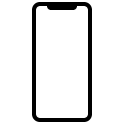 +7 925 624 85 84
Антон Мордвинов
руководитель направления B2B продаж Драйва
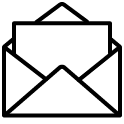 aamordvinov@yandex-team.ru
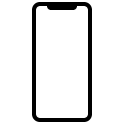 +7 921 88 999 07
18